Processus d’intégration des résultats des enquêtes 1-2-3 dans le changement d’année de base
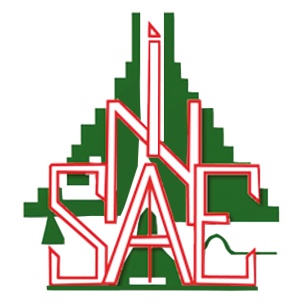 M. DANSOU Martinien
M. DESSOUASSI Corneille
M. MAHOUGBE Calixte
Bamako, 03 septembre 2019
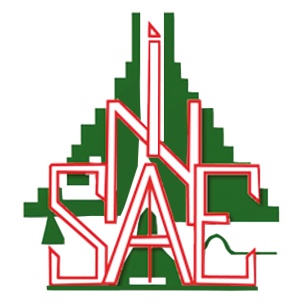 1. Contexte 
2. Type de données utilisées pour l’emploi et le secteur informel dans les comptes nationaux
3. Traitement des données de l’enquête 1-2-3 
4. Couverture des activités et produits par les données de l’enquête de type 1-2-3
5. Appréciation des données, comparaison du poids de l’informel et autres aspects
6. Conclusion et recommandation
PLAN
I.1. Contexte
Le Bénin a commencé le processus de rebasage de comptes nationaux en 2016 avec pour année de base 2015 et la migration vers le SCN 2008. 
Élaboration d’un plan d’action par la Commission de l’UEMOA pour l’harmonisation des comptes nationaux.
Prédominance secteur informel non totalement appréhendé dans l’économie béninoise.
Conception de l’enquête régionale intégrée sur l’emploi et le secteur informel (ERI-ESI) pour mesure l’emploi dans les branches d’activités, les comptes de production et de répartition du secteur informel
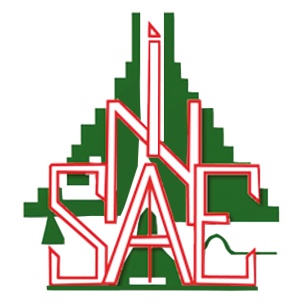 1 Données utilisées (1/3)
Cinq types au moins de données sont nécessaires pour la prise en compte de l’emploi et du secteur informel dans les comptes nationaux. Il s’agit des données pour: 
Identification de la branche d’activité
Identifier les catégories d’emploi et la répartition du revenu
Mesurer la production et les consommations intermédiaires;
 identification des branches: 
AP2. Quelle est l’activité de l'entreprise dans laquelle vous exercez votre emploi principal, ou quel type de produit fabrique-t-elle ?
Nom de l'activité Principale
Description de l'activité principale
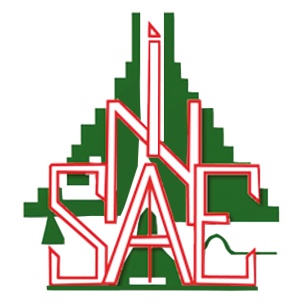 1 Données utilisées (2/3)
Catégorie d’emplois et la répartition du revenu:  
Quelle est votre catégorie socioprofessionnelle ?
L'entreprise dans laquelle vous exercez votre emploi principal (ou que vous dirigez) est une :
Combien de personnes au total travaillent dans cet établissement (y compris vous-même)?
A quel régime fiscal cet établissement est-il assujetti ?
Dans quel type de lieu exercez-vous votre emploi principal ?
Sous quelle forme êtes-vous payé, ou obtenez-vous vos revenus, dans votre emploi principal ?
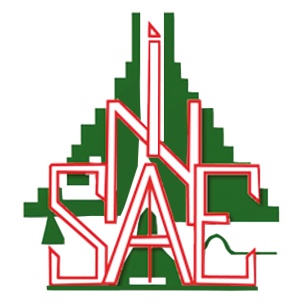 1 Données utilisées (3/3)
Production et consommations intermédiaires
Recettes totales
Dépenses totales
Valeurs ajoutées
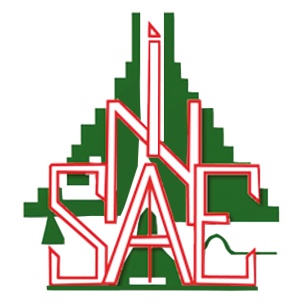 2.Traitement des données (1/3)
Identification des branches d’activité
1er essai: passage entre la NAEMA et la nomenclature des comptes: les résultats ne sont pas toujours concluants pour des raisons de mauvaises attributions des codes à la collecte des données
2ème essai: Codification des activités: les informations sur l’activité principale de l’entreprise,  le nom et la description de l’activité ont permis d’identifier la branche ou les branches d’activité. Cependant, nous n’avons pas toutes les informations pour identifier, en particulier en agriculture, la branche d’activité principale.  
Risque de sous-estimation ou surestimation des emplois: Utilisation des pondérations pour la répartition des branches
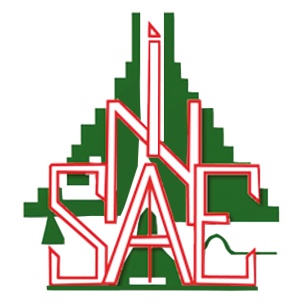 2.Traitement des données (2/3)
Matrice de l’emploi
Les informations comme la catégorie socio-professionnelle, nombre de travailleurs, forme de revenu, …, ont été utilisées pour affecter l’un des cinq types d’emplois utilisés en comptabilité nationale (salarié déclaré ou non déclaré, patrons, indépendant et aide familiale).
La variable catégories d’emploi n’a pas permis d’affecter tous les types d’emploi. Il faut une connaissance approfondie de la branche d’activité pour faire certains arbitrages
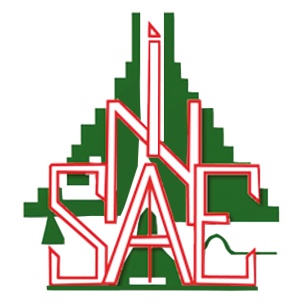 2.Traitement des données (3/3)
Estimation de la production, consommations intermédiaires et de la valeur ajoutée
Les recettes et dépenses ou charges totales ont été utilisée dans ERI-ESI pour l’estimation de la production, des consommations intermédiaires et la déduction de la valeur ajoutée. Mais, ces variables ne correspondent pas toujours à l’estimation de production, CI et VA telles défies en comptabilité nationale. Cependant, nous ne disposons pas d’informations nécessaires (productions vendus, stockés ou déstockés, services vendus, achat, vente, variations de stocks de marchandises, variation de stock de matières premières, …) pour estimer la production, les CI ou VA.
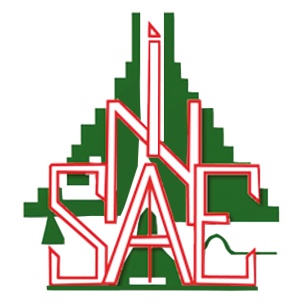 4. Couverture des activités et produits par les données de l’enquête de type 1-2-3
•	ERI-ESI: couplement de deux enquêtes différentes 
 Enquête emploi: variable d’intérêt éventuellement statut d’occupation
Enquête secteur informel: variable d’intérêt = branche d’activité ou classe (NAEMA)
Une seule méthodologie d’échantillonnage pour les deux enquêtes à méthodologie différentes. En conséquence:
Couverture de la majorité des branches mais non représentative;
Absence de plusieurs produits
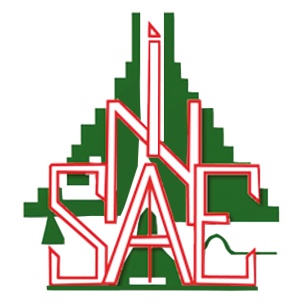 5. Appréciation des données, comparaison du poids de l’informel et autres aspects (1/3)
Appréciation de l’apport
Certaines branches ont été représentatives telles que des branches du secteur agricole, le commerce. Les statistiques sur la production et la valeur ajoutée (sous réserve de mesure) ont permis de mieux apprécier ces branches.
Evaluation de  certaines activités du secteur informel non prise en compte dans les comptes nationaux : Activités  de l'information et de communication, enseignement, santé, activités spéciales des ménages.
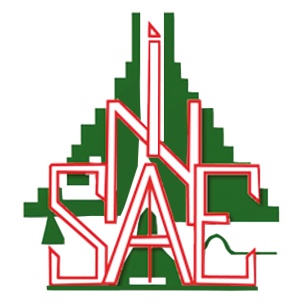 5. Appréciation des données, comparaison du poids de l’informel et autres aspects (2/3)
•	Comparaison poids de l’informel dans les comptes nationaux
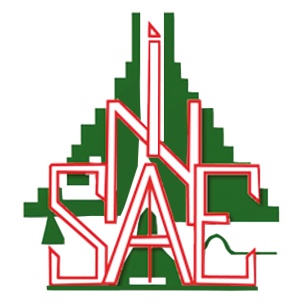 [Speaker Notes: +]
5. Appréciation des données, comparaison du poids de l’informel et autres aspects (3/3)
Autres aspects et sources de données
Utilisation des résultats des enquêtes sur les CI, marges de commerce et de transports et autres enquêtes spécifiques réalisées sur PRS et budget national pour apprécier le secteur informel.
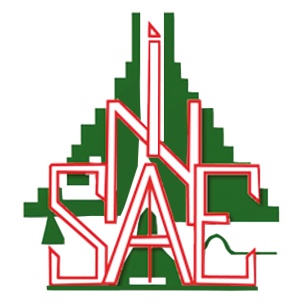 6. CONCLUSION ET RECOMMANDATION
Que retenir?
ERI-ESI est une bonne initiative pour mieux appréhender les emplois et activités du secteur informel.
Les mesures de l’emploi et des activités du secteur informel peuvent être conduire simultanément mais doivent constituer deux études différentes, chacune avec sa propre méthodologie.
La mise en place d’un dispositif de suivi permettant de l’emploi dans les branches d’activité chaque année
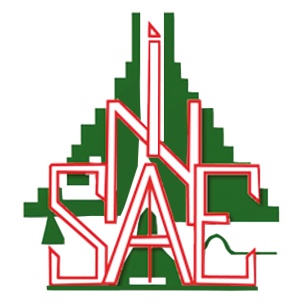 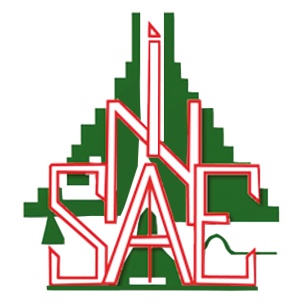 MERCI POUR VOTRE ATTENTION